Из звёзд рождаются галактики.
Из руды – наша сталь.
СТАЛЬЛИТМАШ
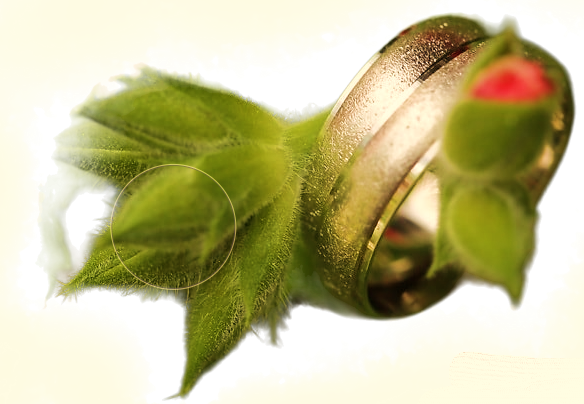 Мгновение мимолётно…
 
Сделай его вечным!
Мгновение мимолётно…
 
Сделай его вечным!
Анна Photographer
Бойцы на страже, защита неизменна
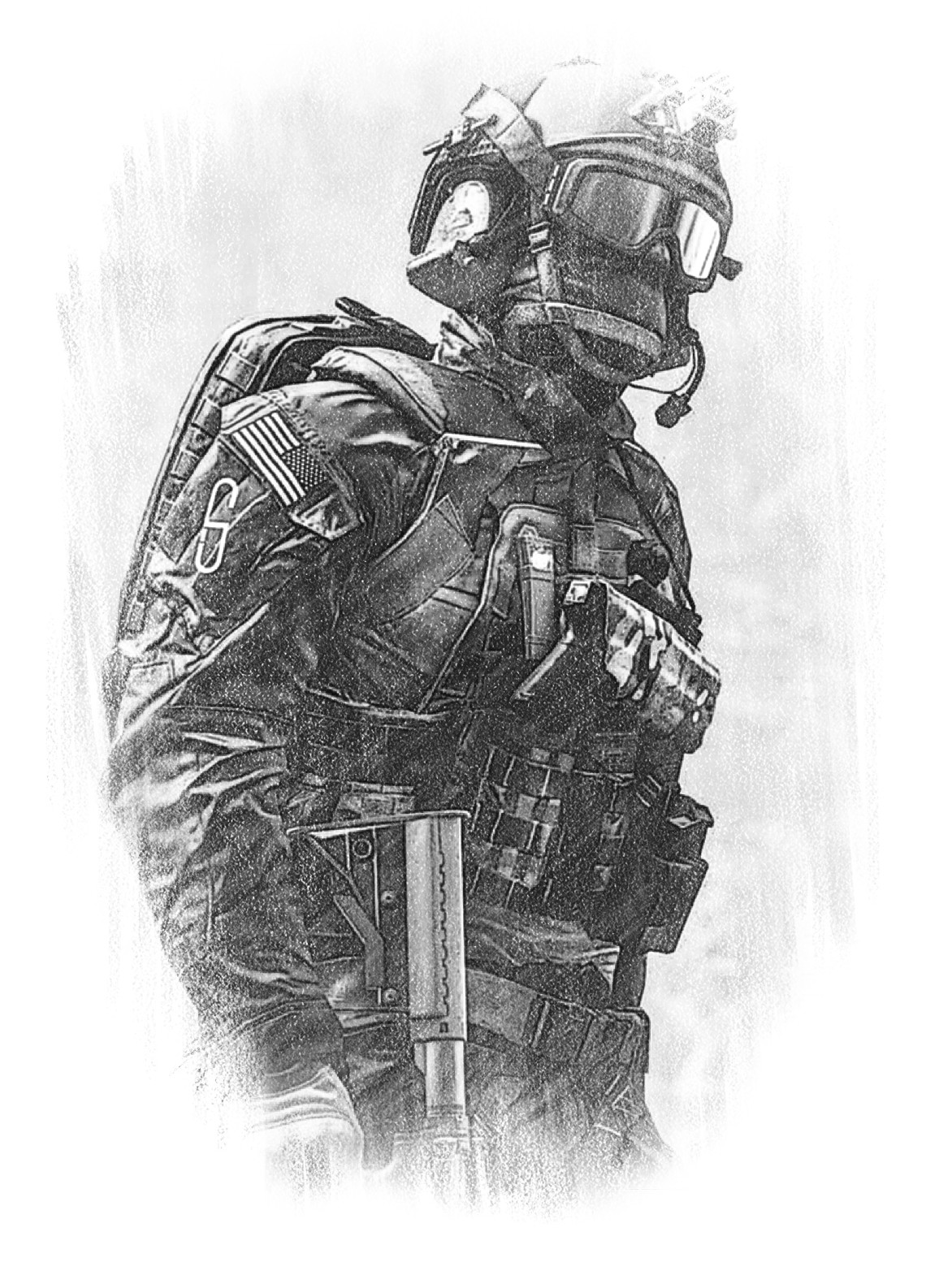 Охранное агентство
 «ГАРМ»
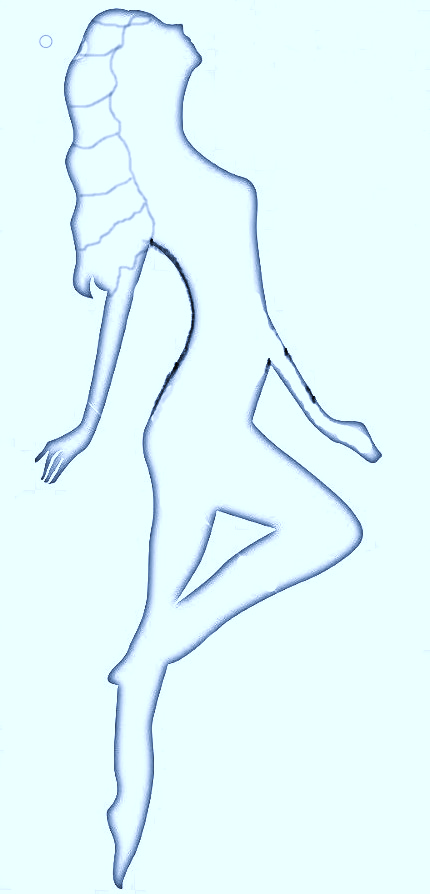 Клиника вертебрологии
«Серебряный стан»
Будь стройным и гибким,
 не дай проблемам согнуть себя.